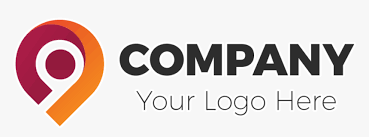 Please Insert the Title of your Poster Presentation 
Use a Second Line if Needed
Author1 Name, Author2 Name, Author3 Name (Authors 1&2&3 Institution),
 Author3 Name (Author 3 Institution), Author4 Name (Author 4 Institution)
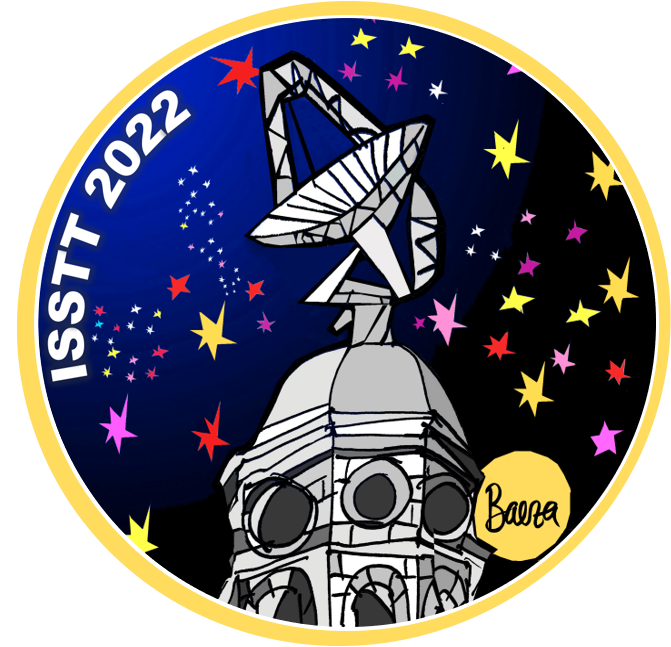 STUDENT POSTER
CONTACT AUTHOR NAME 

Institution Name

email@address.com
Baeza, Andalusia (Spain)   |  October 16 – 20, 2022
32ND INTERNATIONAL SYMPOSIUM ON SPACE TERAHERTZ TECHNOLOGY